1
Effect of Corporate Governance Practices on Profitability of Commercial Banks in Kenya
 2017
CONSOLATA MUHINDI
E-mail: mmbonec@gmail.com / splendidmushroom@gmail.com 
Skype: mmbonec
Facebook : Consolata Mmbone Muhindi
Tel: +254 797561304

STANLEY JAWUORO
E-mail: stanleyjawuoro@gmail.com / stanleyodhiambo@yahoo.com 
Skype: stanley-jawuoro
Facebook : Jawuoro Stanley
Tel: +254 714692561
8/19/2019
2
Background Information
Despite being critical to the world economic stability, the banking industry has experienced severe financial challenges since the 2007 global financial crisis, which negatively affected economic performance of most countries.
The Kenyan banking sector remained stable in profit during 2015; from Kshs. 3.2 trillion in 2014 to Kshs. 3.5 trillion in 2015, the period 2012 to 2016 registered declining trends despite the slowdown in global economic growth to 3.1% in 2015 from 3.4% in 2014.
Corporate Governance is important to all financial institutions for its contribution to firm performance.
The study sought to analyze the effect of Corporate Governance practices on profitability of Commercial Banks in Kenya.
8/19/2019
International Conference on Business and Economics 2019
Methodology
Correlational Research Design was applied.


The study was conducted in Kisumu County, one of the 47 counties in Western Kenya that lies within longitudes 33° 20’E and 35° 20’E and latitudes 0° 20’ South and 0° 50’ South. It borders Vihiga County to the North, Nyamira County to the South, Kericho County to the East and Siaya County to the West.

The target of this study was 85 branch managers from 13 Commercial Banks in Kisumu County.
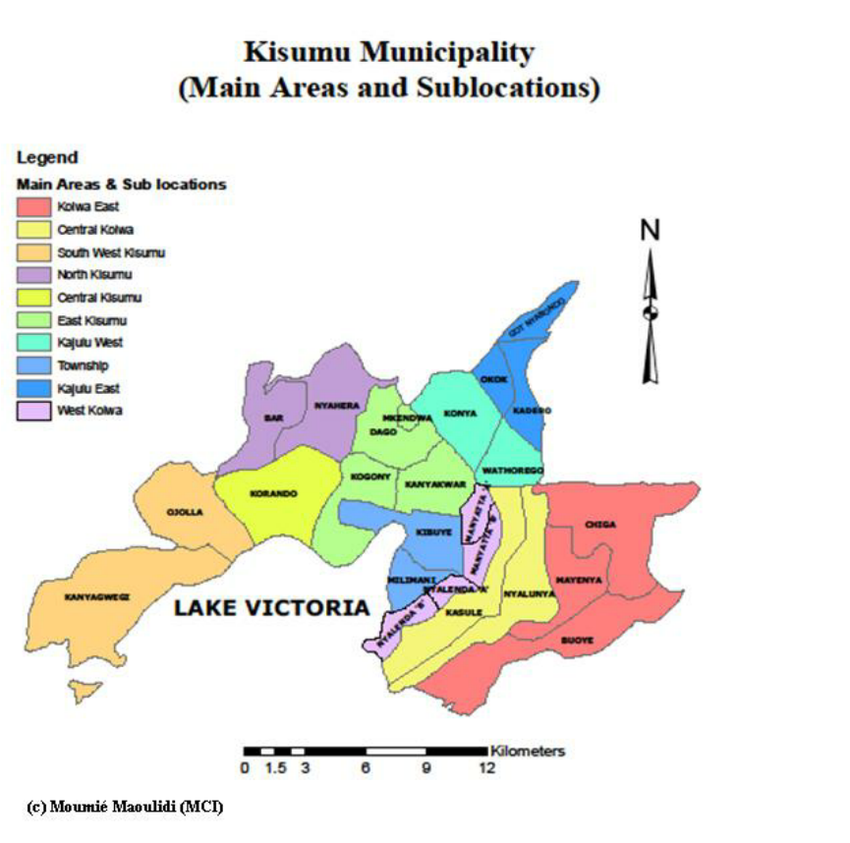 Methodology
Both primary and secondary data were used. Semi-structured questionnaires was used as a primary data collection instrument by administering them to the sampled commercial banks.
Content validity as a measure of the degree to which data was obtained from the research instrument was adopted. This was ensured by giving the questionnaire to the research experts in the field of finance to review and consequently corrected accordingly.
Data was analyzed using descriptive, correlational and regression analysis techniques.
Correlation analysis was used to measure the association between variables and quantitate the strength of their relationship.
Regression analysis was adopted to determine the effect of independent variables on a dependent variable and to predict the value of one variable based on the value of one or more other variables.
The collected data was analyzed using SPSS Version 20.0.
Reliability Test using Cronbach’s Alpha Coefficient
Model Specification and Variable Definition
Response Return Rate
Demographic Characteristics of the Banks and Respondents
Correlation Analysis
Findings show that there is a positive significant correlation between corporate governance practices and profitability of commercial banks, implying that there is an association that is positive and significant between the two variables.
Summary Model Results on Effect of Corporate Governance on Bank Profitability.
Coefficients on the Contribution of each Corporate Governance Dimensions on Bank Profitability
On the basis of the analysis model;
Profitability = 0.148(Constant)+0.231(BP)+0.211(QB)+0.166(OE)+0.373(RM)+0.65(RD); all significant at P=0.05 except to role definition which was insignificant. The results imply that for every unit change in profitability, Board performance contributes 0.231significant while at P=0.000, Board qualification contributes 0.211 while at P=0.000, operational and ethical controls contributes 0.166 while at P=0.037, risk management contributes 0.373 while at 0.016 and role definition contributes 0.065 while at P=0.276. From the findings presented in Table 8, there would be a change in corporate governance by a value of 0.148 (constant value), without an introduction of any independent variable in the model. However, based on the selected variables, the findings indicates that board qualification as a dimension of corporate governance has the most unique significant contribution to bank profitability (β=.458, p=.000) followed by board performance risk management (β=.302, p=.016) and finally compensation (β=.362, p=.000), operational and ethical control (β=.291, p=.037). However, it emerged that role definition did not have a significant effect on bank profitability. These findings imply that whenever any of the mentioned dimensions are increase, there are significant improvements in bank profitability, leading to realization of maximum profit among commercial banks.
Recommendations & Areas for further study
Recruited or appointed board members should be qualified to serve in that capacity. Banks should as improve on their qualification through trainings in order to improve their profitability.
Role definition should be improved among commercial banks. This should be done on all employees to avoid conflicts of the roles played and ensure proper demarcation of the duties to enhance effectiveness and improvement in performance.
Bank management be fully equipped with the knowledge on operational & ethical controls so as to improve bank performance among commercial banks in Kenya.
Banks should ensure good Board Performance and improvement on Compensation so as to enhance bank Profitability.
Banks should engage into risk taking ventures after through layout of high caliber risk management strategies. This could avoid losses among the banks while improving on their profits.
A study needs to be carried out on the moderating role of board qualification on the relationship between their competency and bank performance.
A study can also be carried out on the relationship between compensation and service quality among commercial banks in Kisumu. 
Finally, a study can be carried out on the effect of risk management strategies on expansion of commercial banks in Kenya.
Conclusions
There is a relationship between Qualification of Board of Directors and Profitability of Commercial Banks in Kisumu County. This finding also leads to a conclusion that bank profitability is partly a result of board of director qualifications. Hence, board director qualifications have an effect on bank profitability. 
There is a relationship between Role Definition and Profitability of Commercial Banks in Kisumu County. There is therefore an association between Role Definition and Profitability of Commercial Banks, however, role definition is not the best predictor of bank profitability among commercial banks. 
A relationship exists between Operational and Ethical Controls and Profitability of Commercial Banks in Kisumu County. This means that Operational and Ethical Controls have an effect on bank profitability.
There is a relationship between Board Performance and Compensation and Profitability of Commercial Banks in Kisumu County. This is also same as to having bank profitability associated with Board Performance and Compensation. Therefore this leads to a conclusion that Board Performance and Compensation has an effect on bank profitability of commercial banks. 
Risk management and profitability of commercial banks in Kisumu County are associated such that good risk management leads to higher profitability and therefore Risk management has an effect on bank profitability.
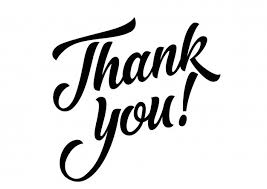 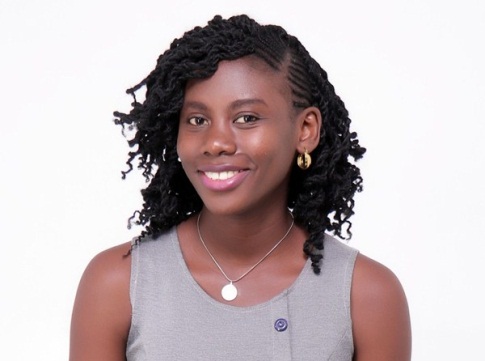 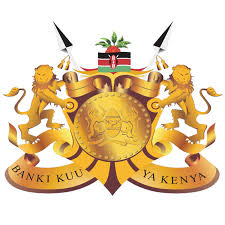 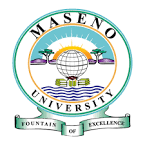 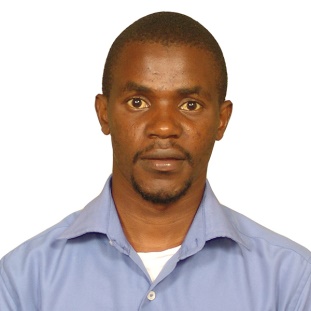